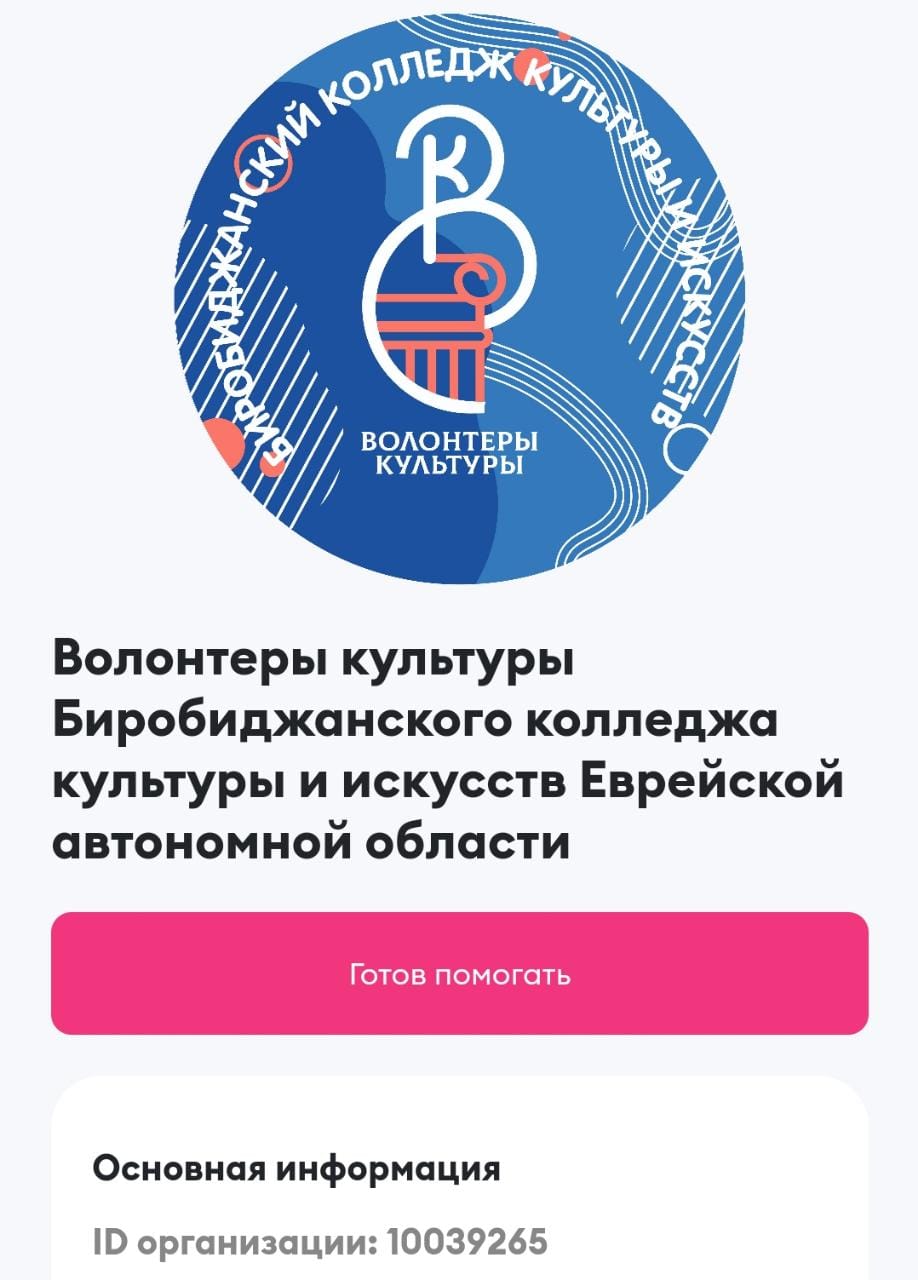 Волонтеры культуры Биробиджанского колледжа культуры и искусств Еврейской автономной области:

 - активные организаторы и участники творческих проектов на территории Еврейской автономной области;
участники информационно-творческого проекта «Школа культурного наследия» по сохранению памятников культуры и истории на территории Еврейской автономной области;
организаторы волонтерских программ на территории города Биробиджана и Еврейской автономной области.
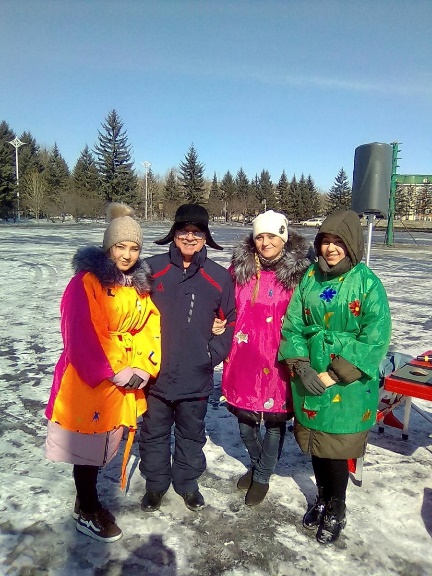 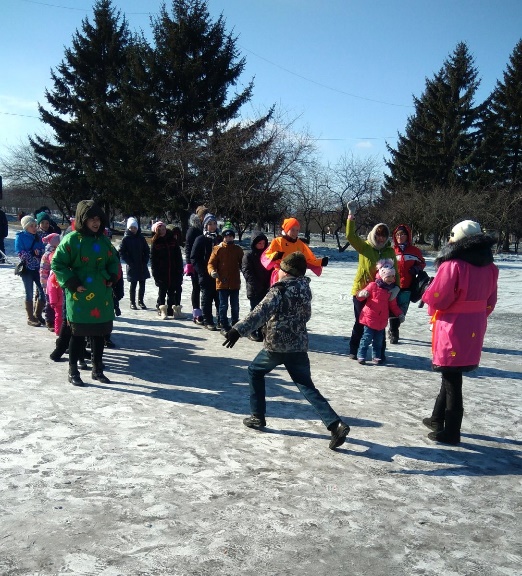 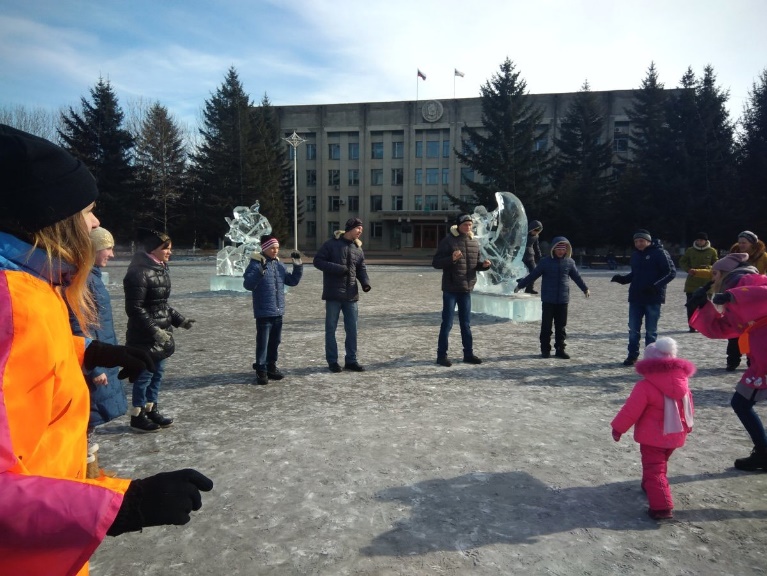 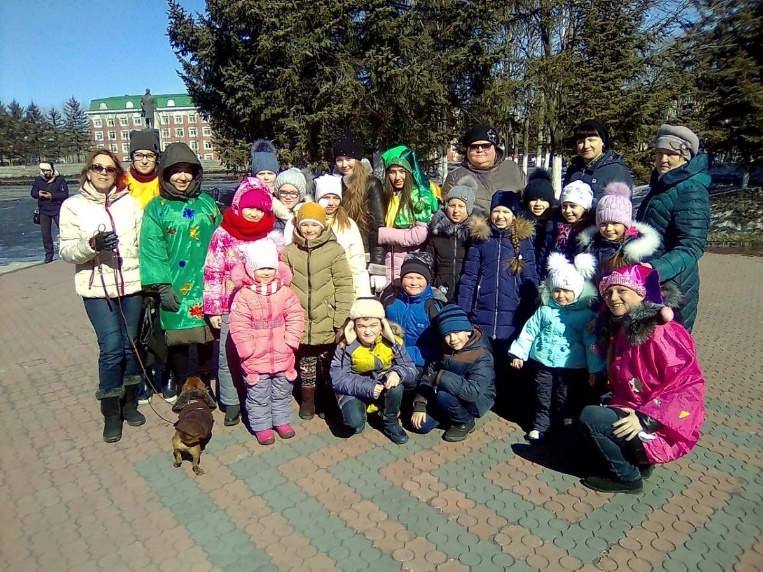 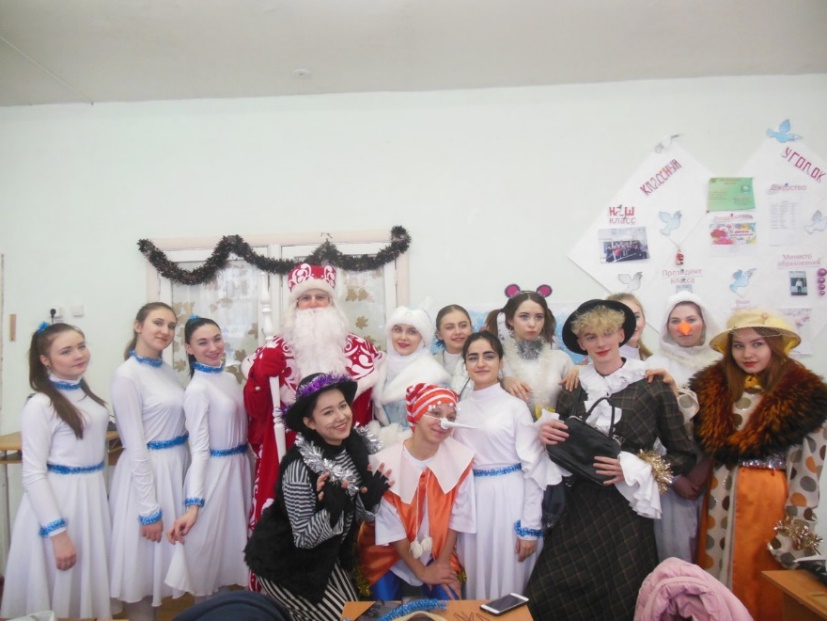 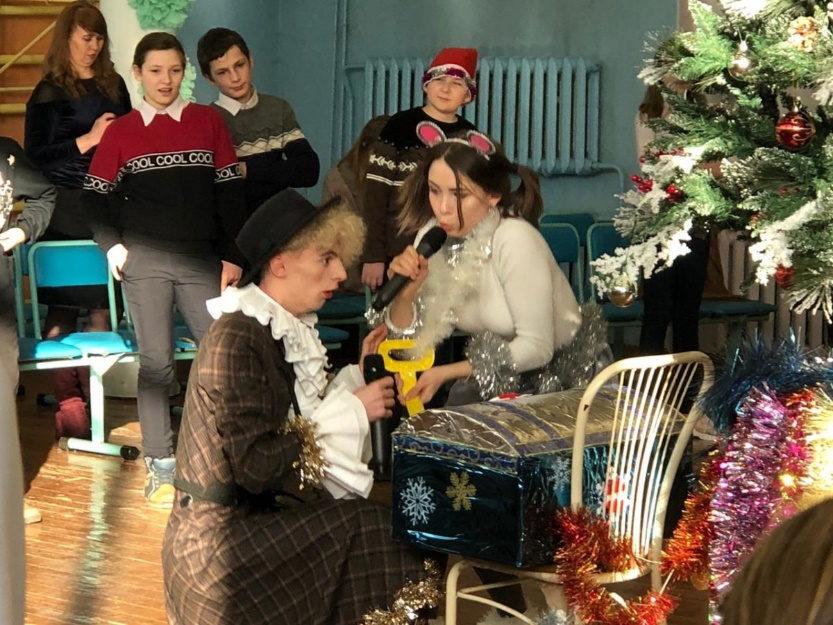 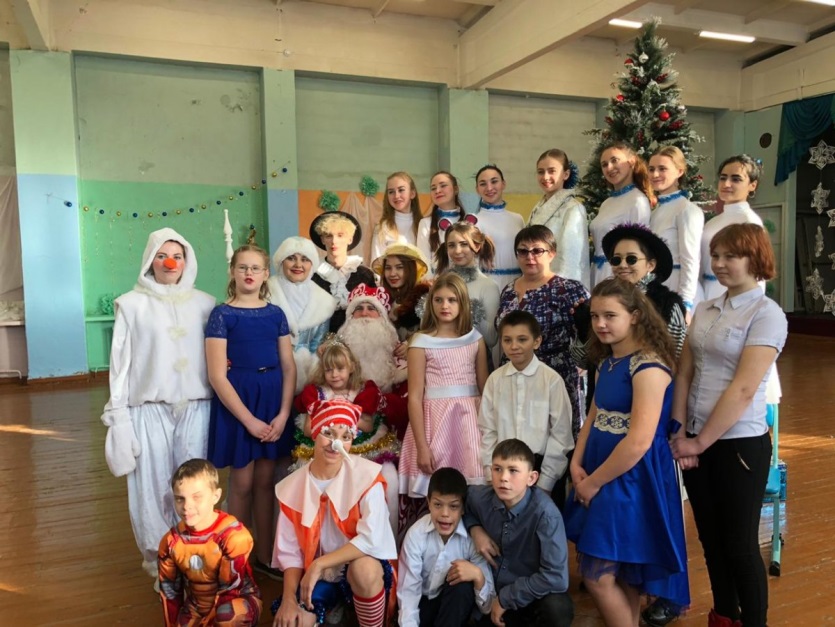 «волонтеры культуры»
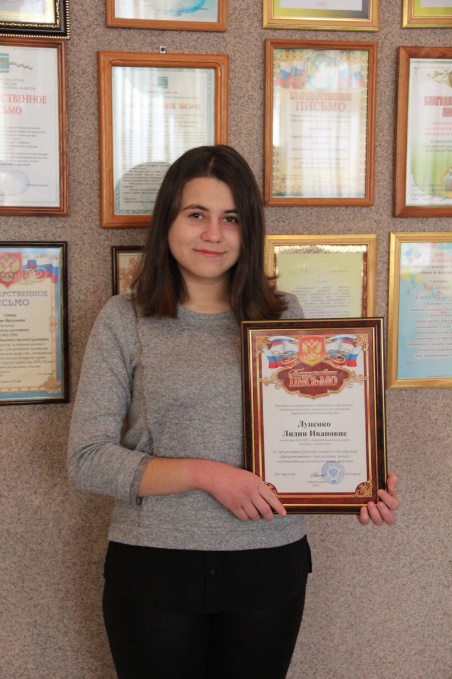 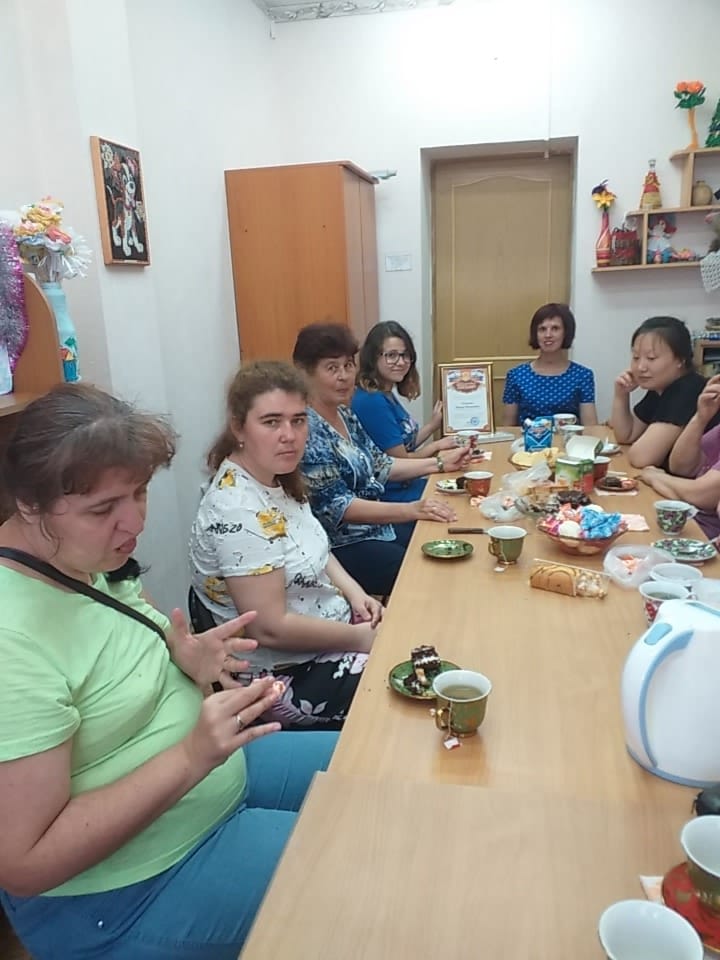 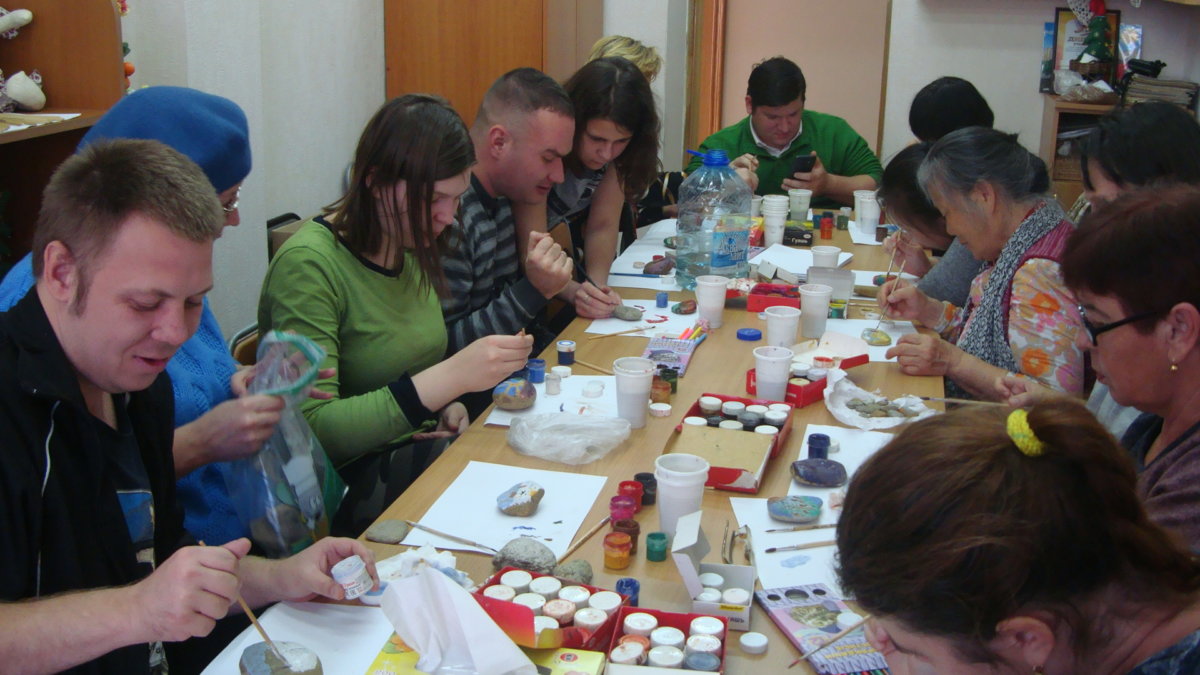 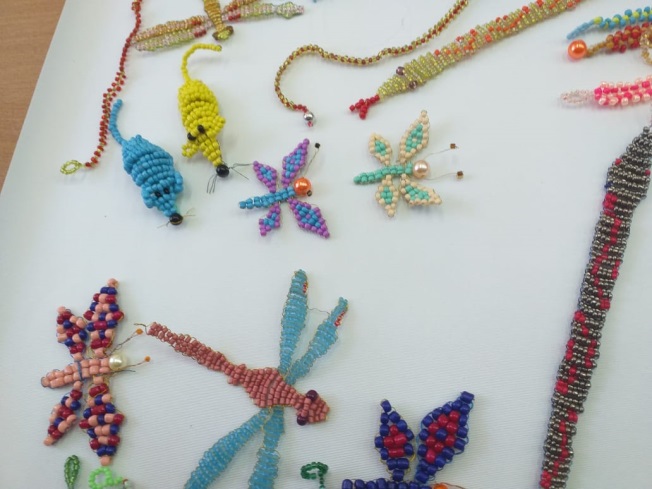 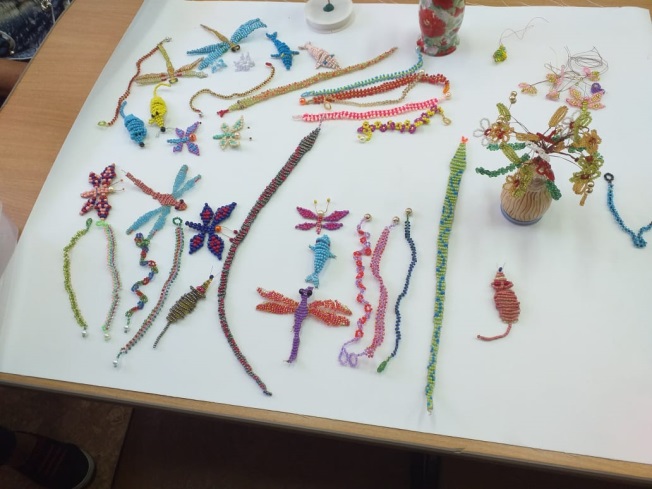 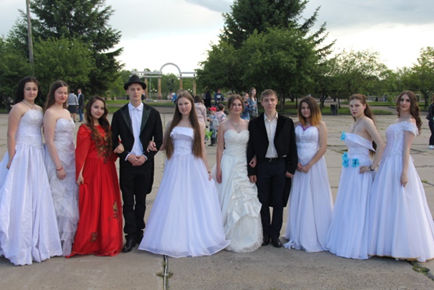 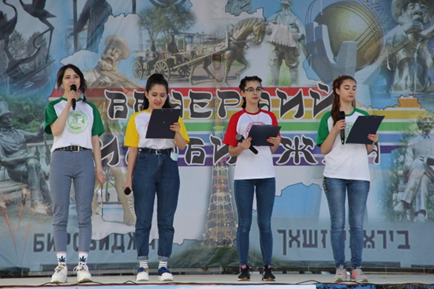 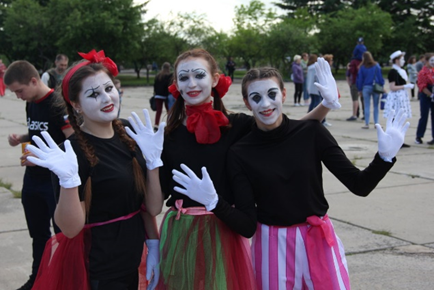 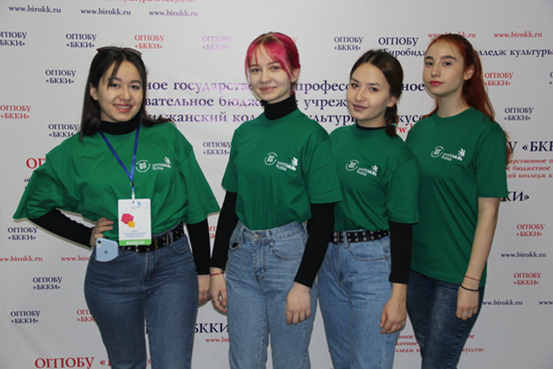 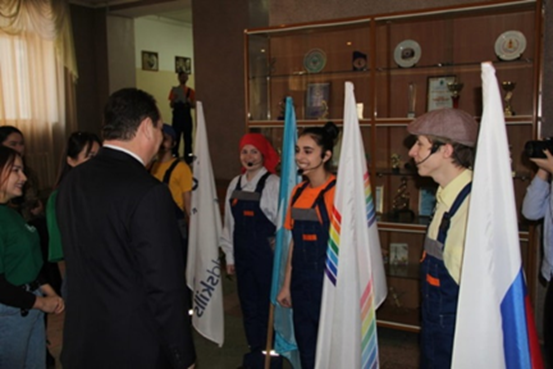 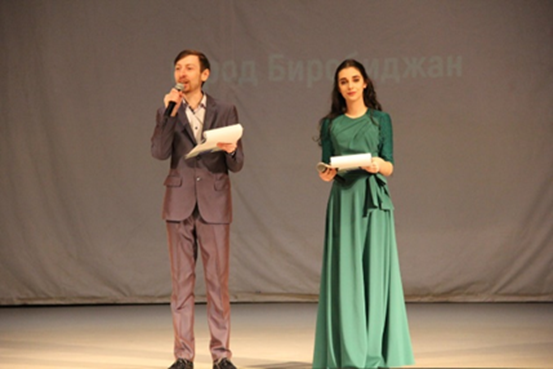 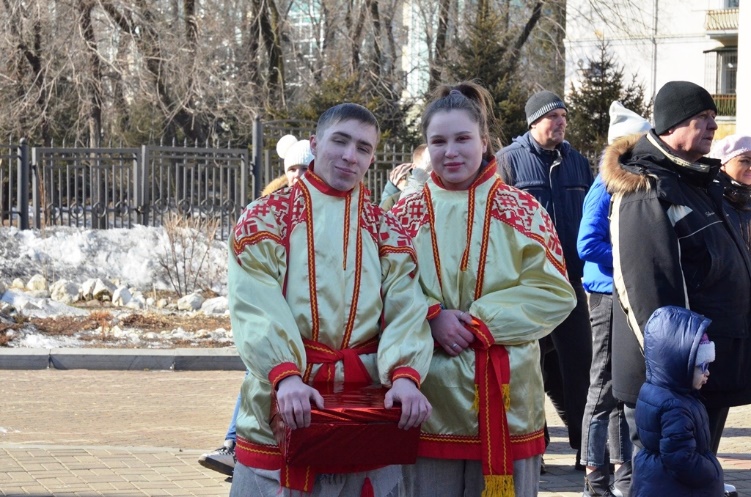 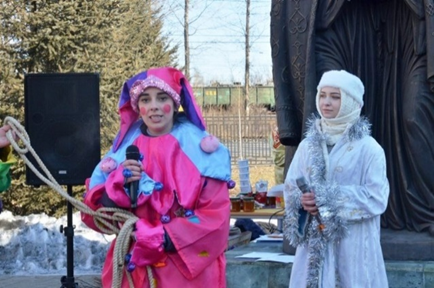 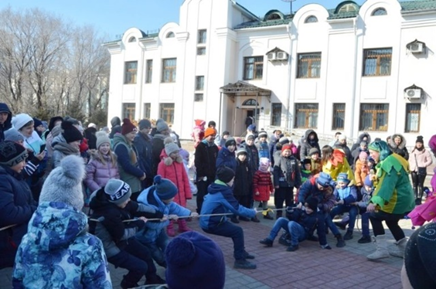 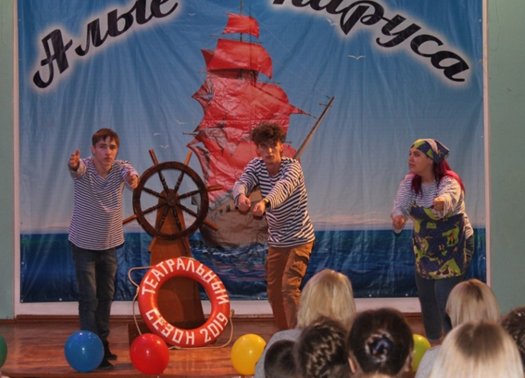 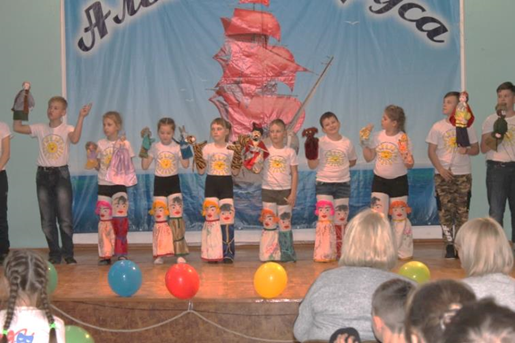 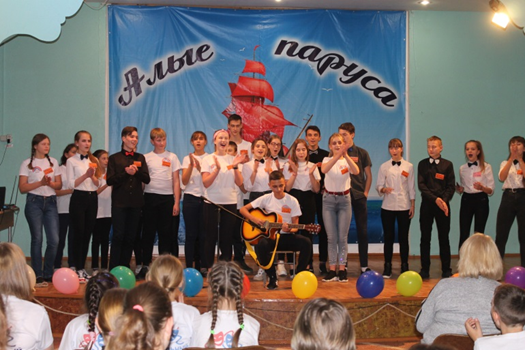 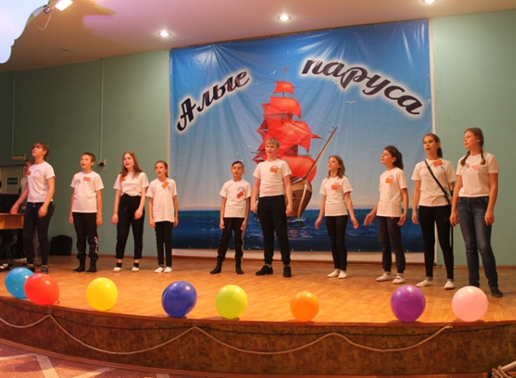 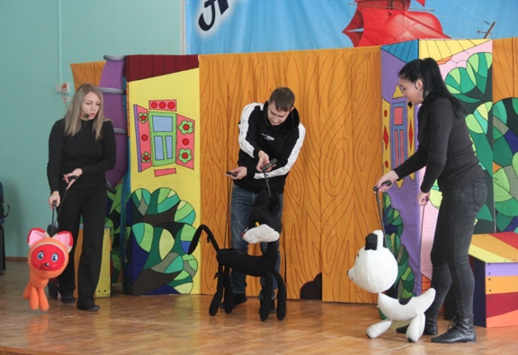 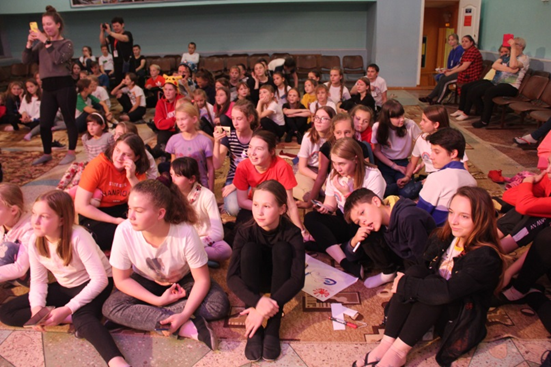 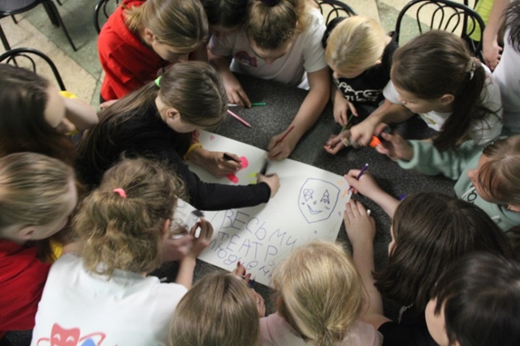 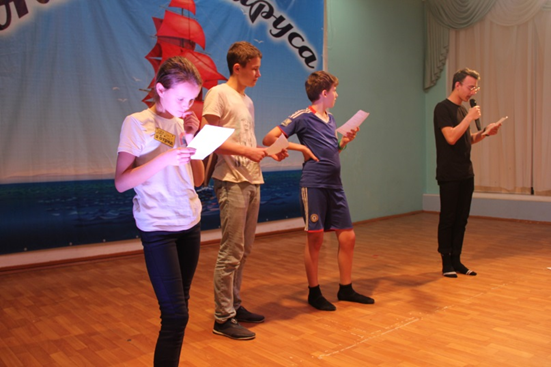 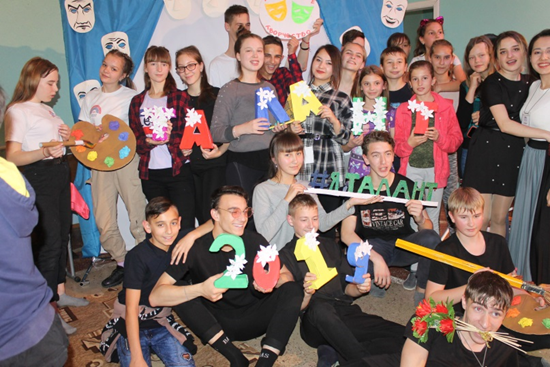 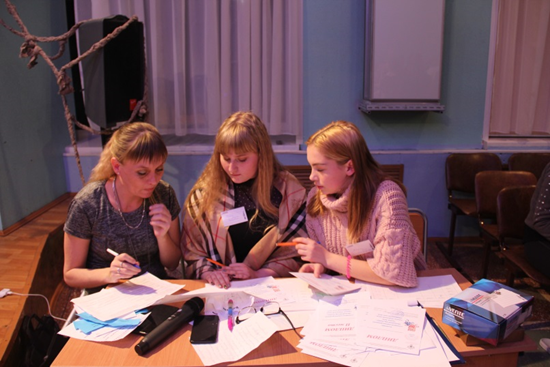 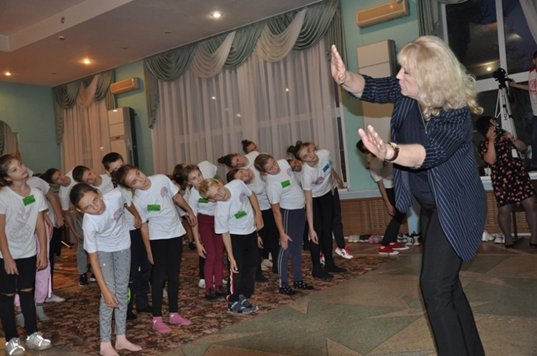 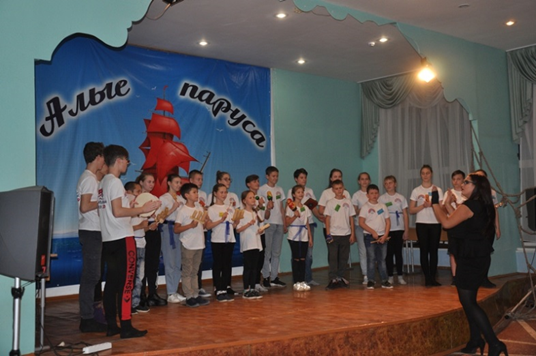 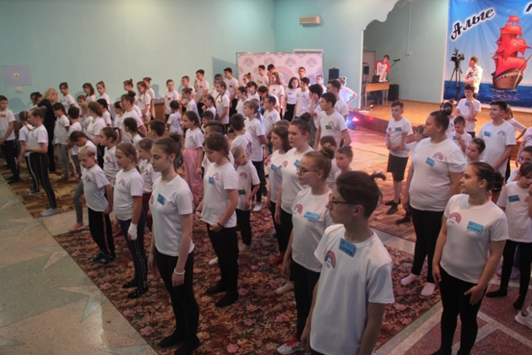 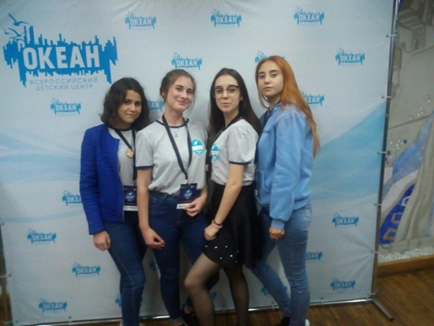 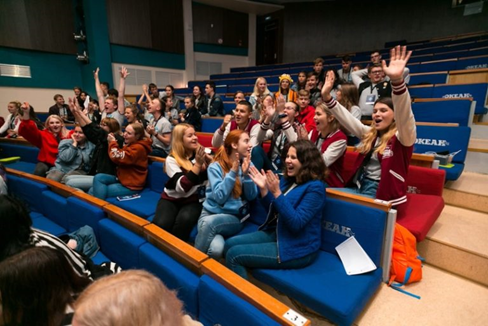 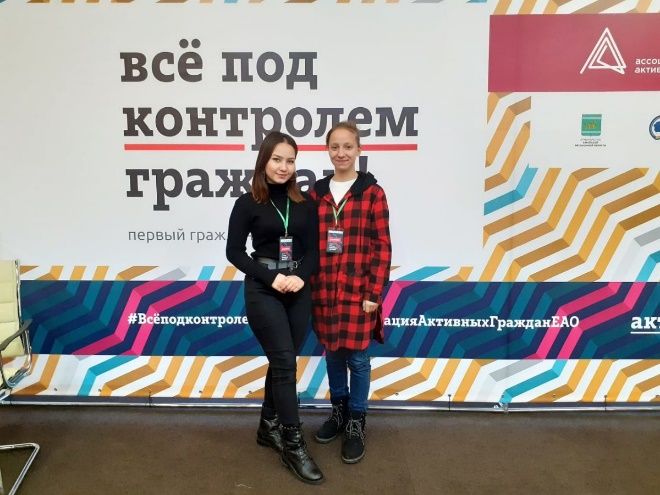 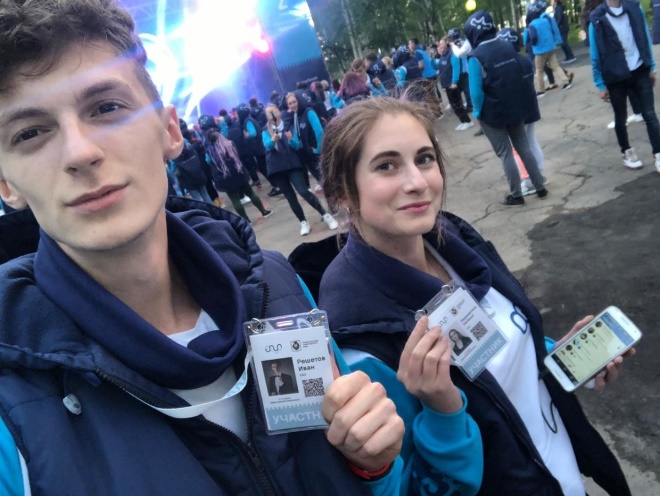 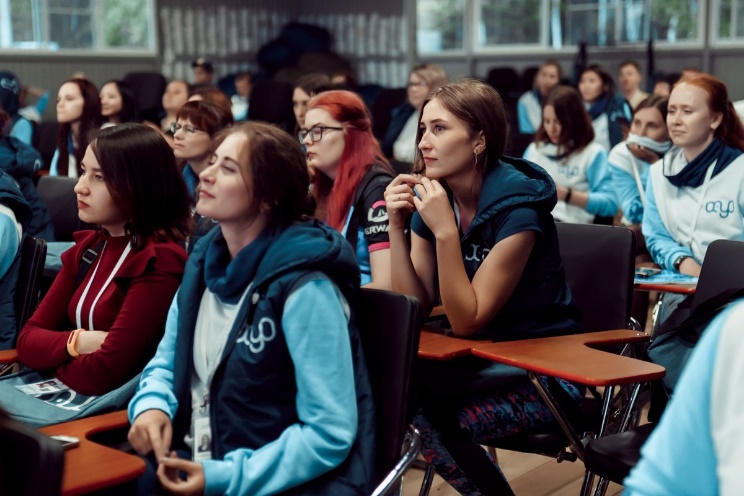 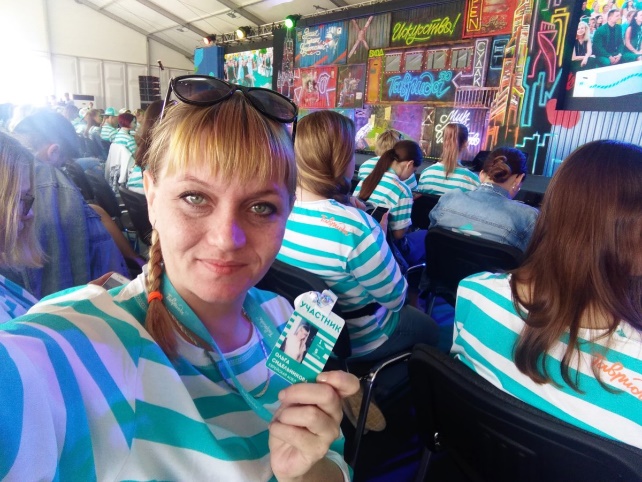 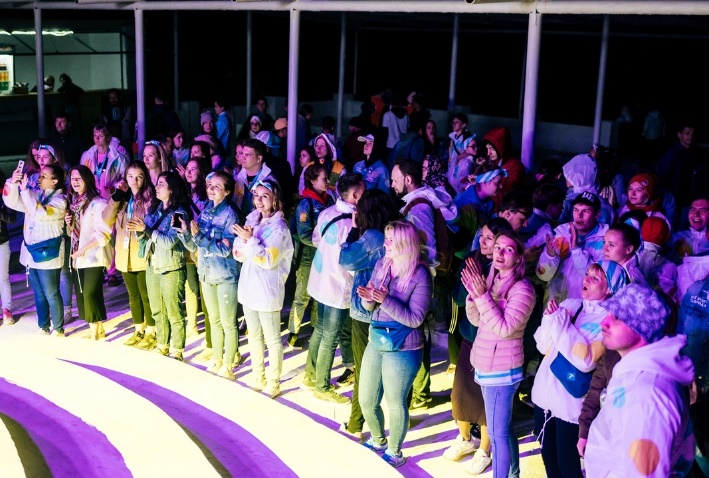 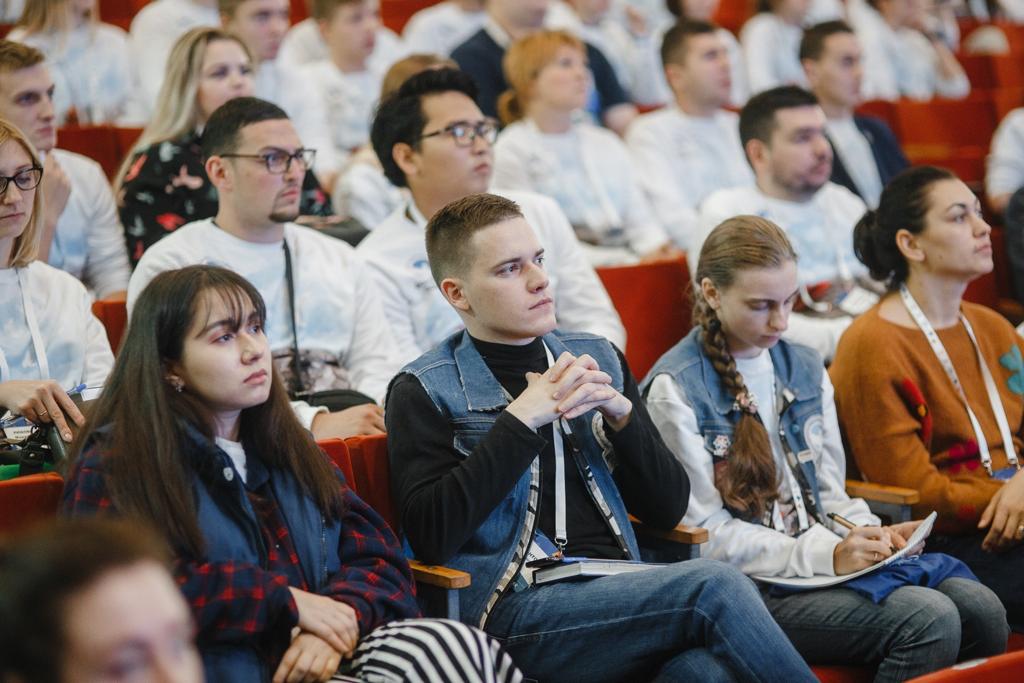 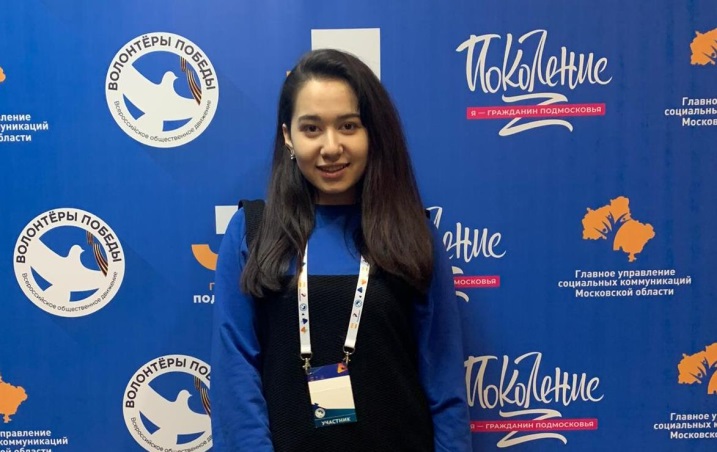 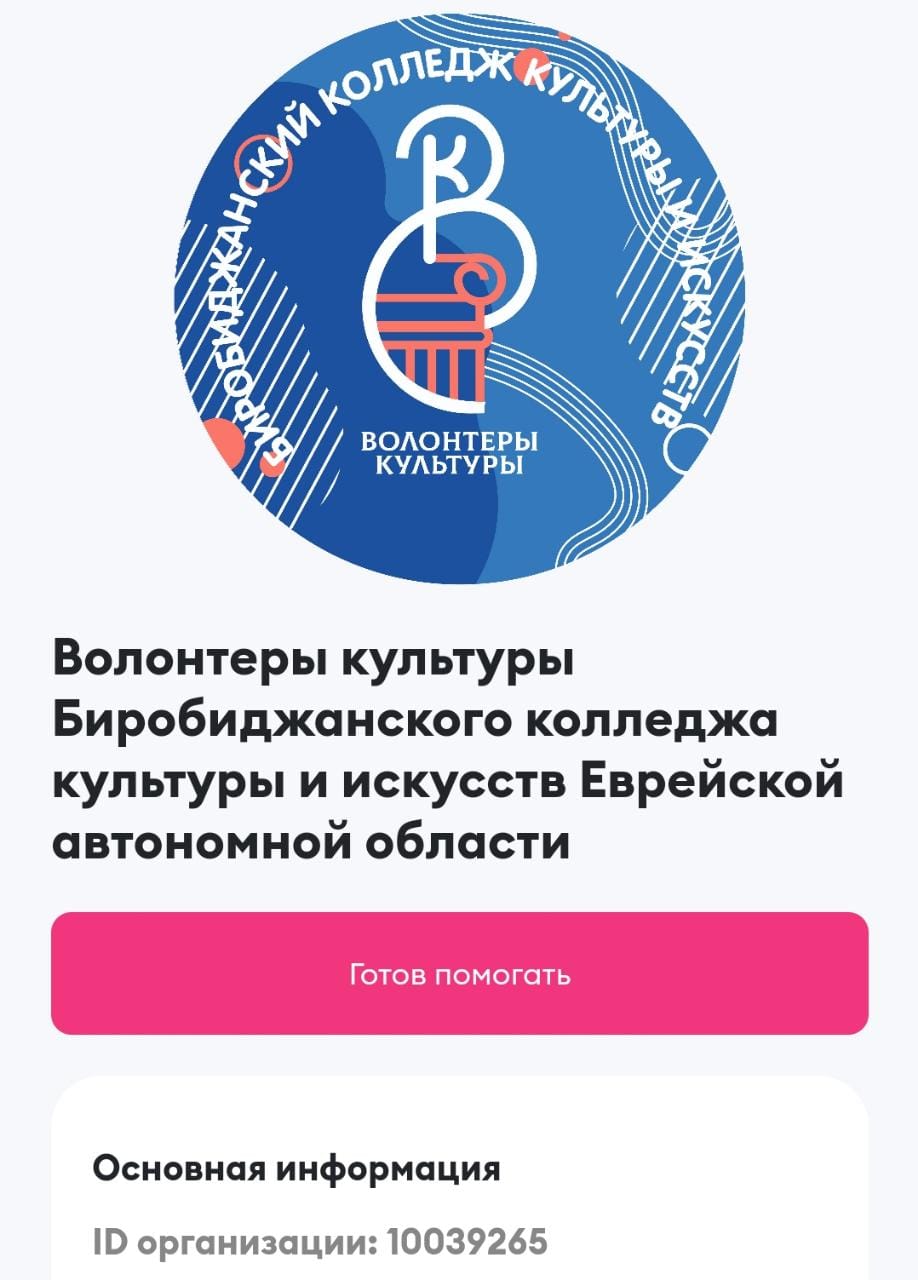 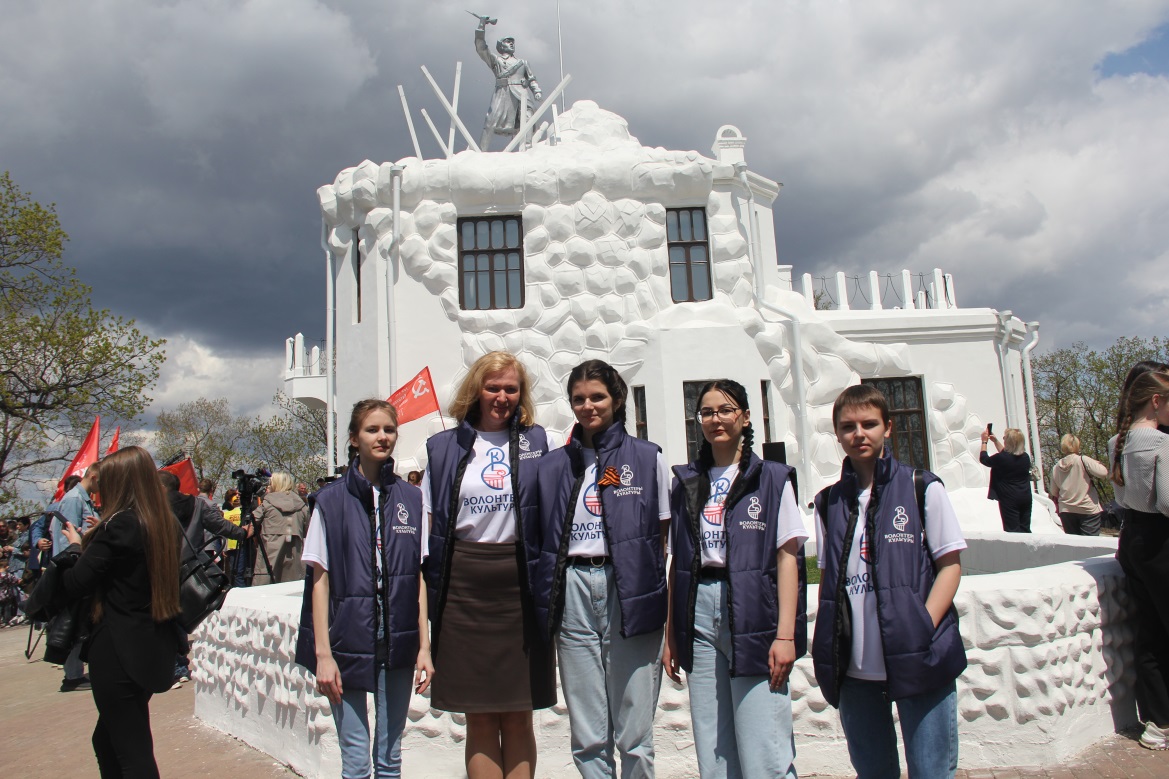 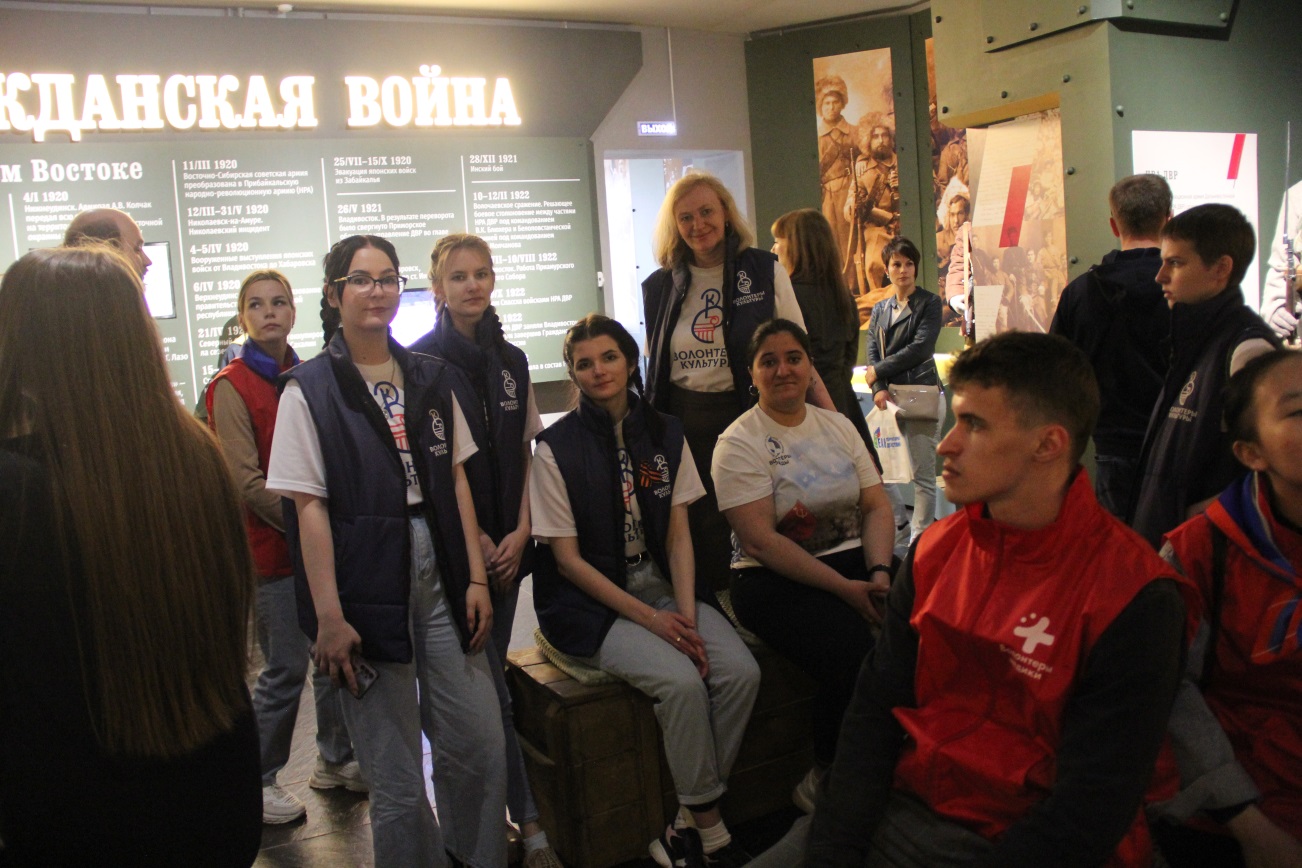 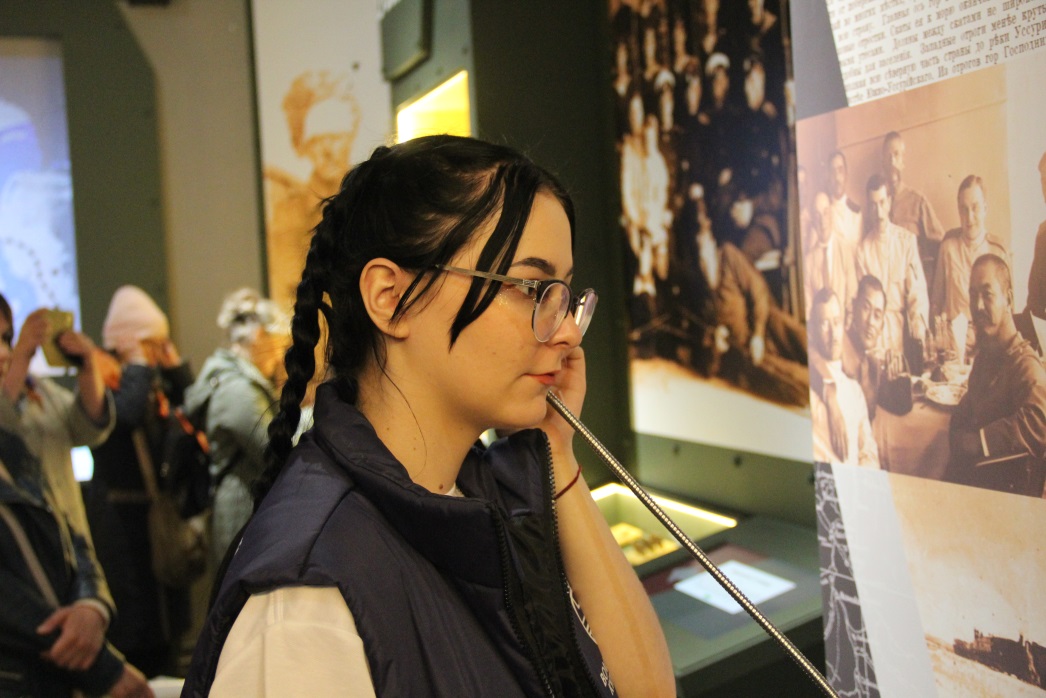 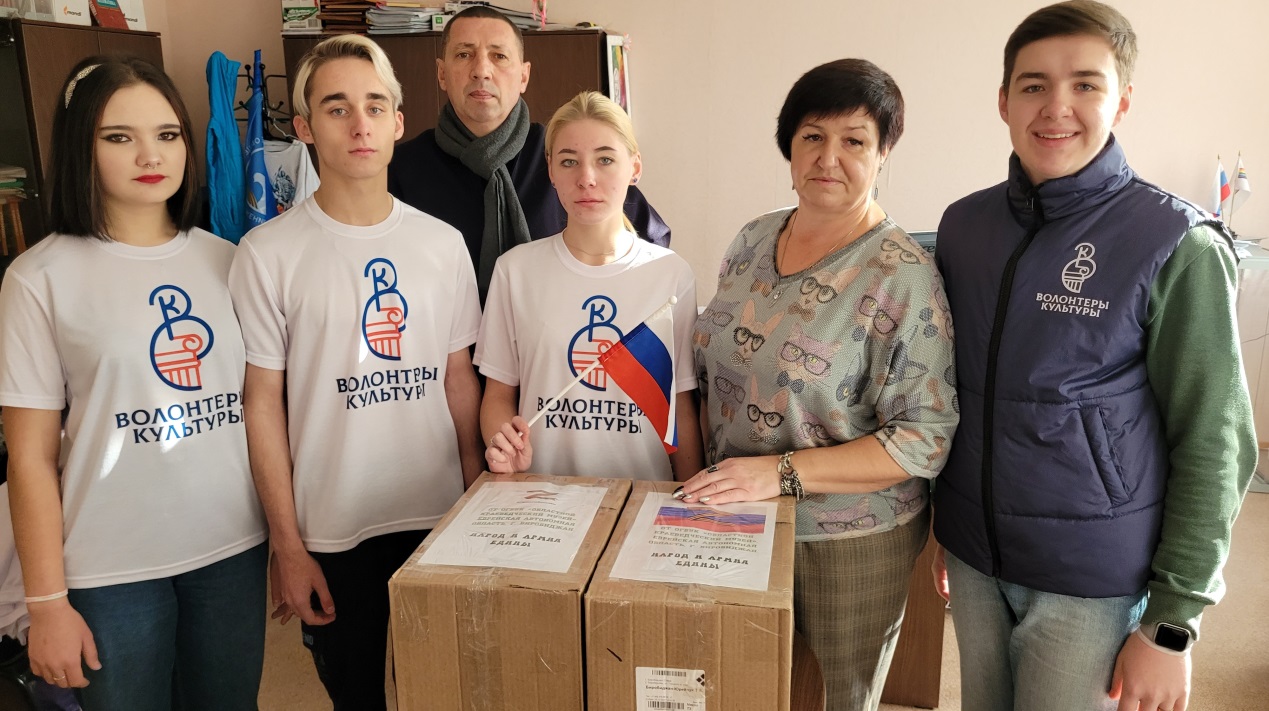 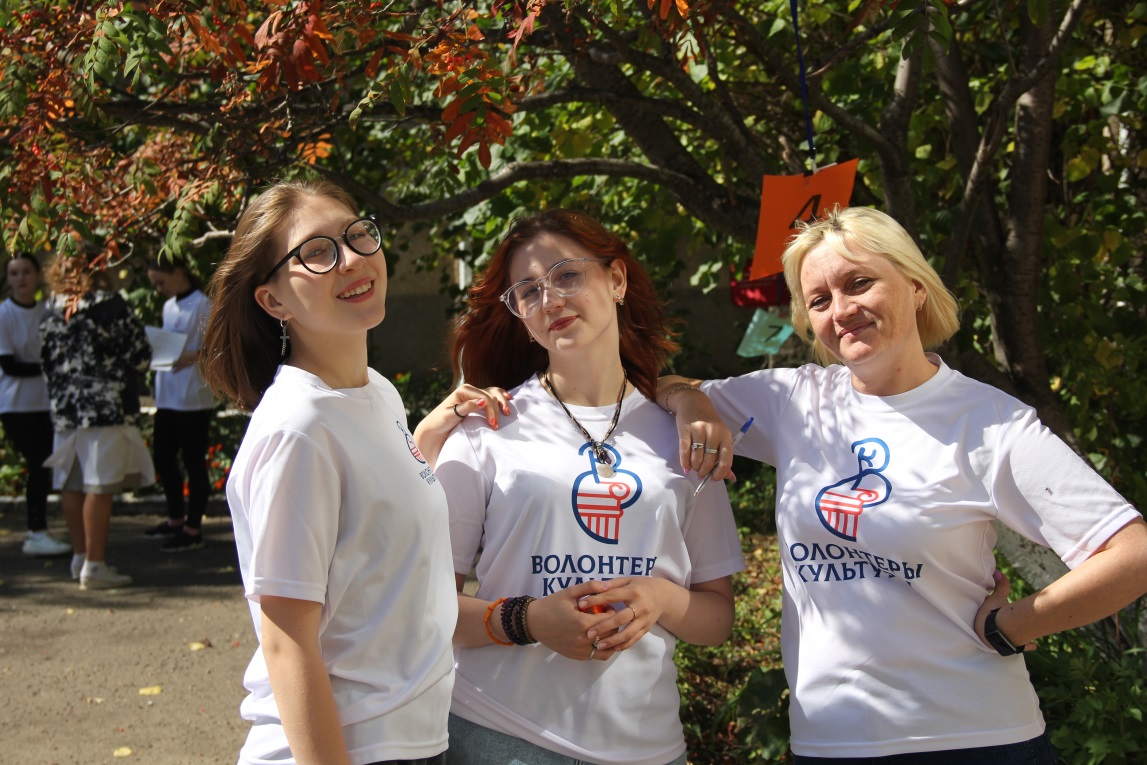 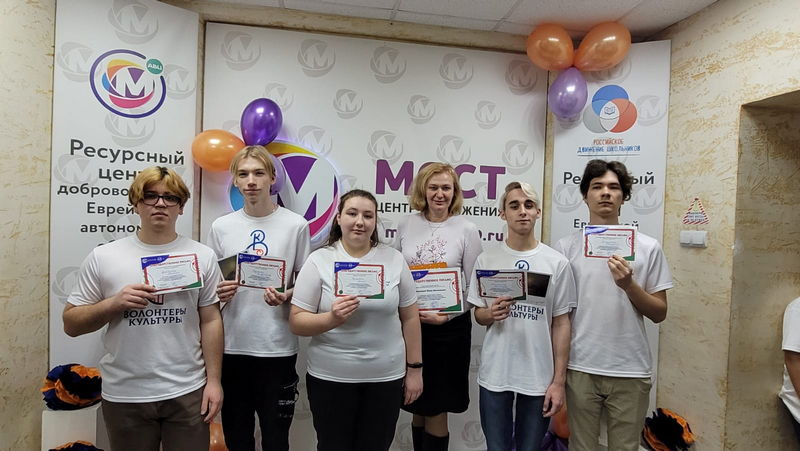 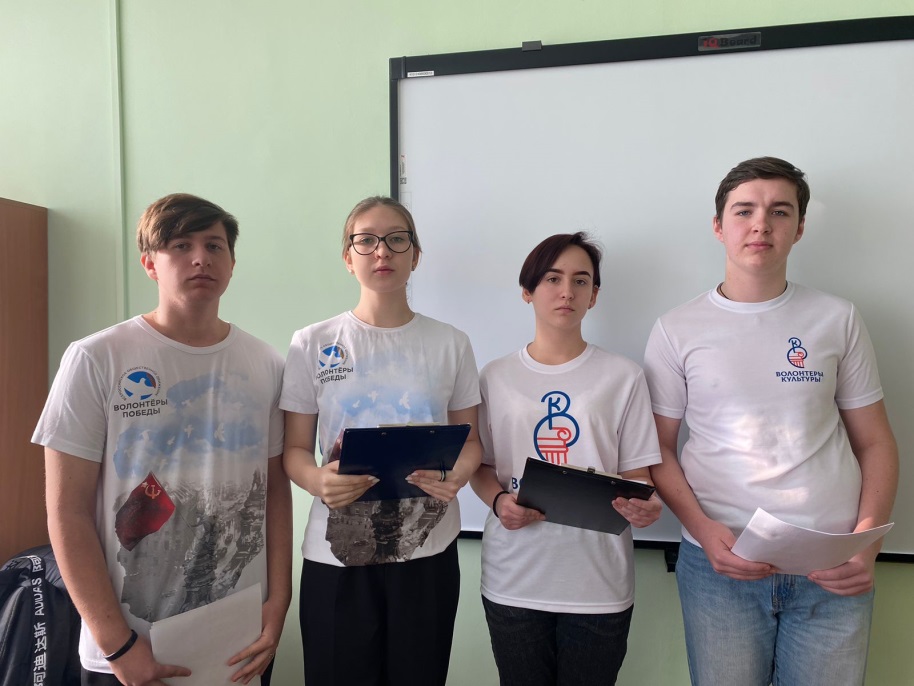